Введение декартовых координат в пространстве. Расстояние между точками. Координаты середины отрезка.
Подготовил 
учитель ЛСОШ №2
 Бесшабашнова Л.ф.
Я мыслю – следовательно, я существую.                        Рене Декарт
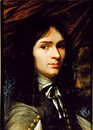 Рене Декарт родился в 1596 г. в городе Лаэ на юге Франции, в дворянской семье. Отец хотел сделать из Рене офицера. Для этого в 1613 г. он отправил Рене в Париж. Много лет пришлось Декарту пробыть в армии, участвовать в военных походах в Голландии, Германии, Венгрии, Чехии, Италии, в осаде крепости гугенотов Ла-Рошали. Но Рене интересовала философия, физика и математика. Вскоре по приезде в Париж он познакомился с учеником Виета, видным математиком того времени — Мерсеном, а затем и с другими математиками Франции. Будучи в армии, Декарт все свое свободное время отдавал занятиям математикой. Он изучил алгебру немецких, математику французских и греческих ученых.
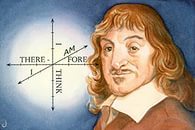 После взятия Ла-Рошали в 1628 г. Декарт уходит из армии. Он ведет уединенный образ жизни с тем, чтобы реализовать намеченные обширные планы научных работ.
Декарт был крупнейшим философом и математиком своего времени. Самым известным трудом Декарта является его “Геометрия”. Декарт ввел систему координат, которой пользуются все и в настоящее время. Он установил соответствие между числами и отрезками прямой и таким образом ввел алгебраический метод в геометрию. Эти открытия Декарта дали огромный толчок развитию как геометрии, так и другим разделам математики, оптики. Появилась возможность изображать зависимость величин графически на координатной плоскости, числа - отрезками и выполнять арифметические действия над отрезками и другими геометрическими величинами, а также различными функциями. Это был совершенно новый метод, отличавшийся красотой, изяществом и простотой.
Тема урока
Введение декартовых координат в пространстве. Расстояние между точками. Координаты середины отрезка.
Система координат
Системой координат называется совокупность одной, двух, трех или более пересекающихся координатных осей, точки, в которой эти оси пересекаются, – начала координат – и единичных отрезков на каждой из осей. Каждая точка в системе координат определяется упорядоченным набором нескольких чисел – координат. В конкретной невырожденной координатной системе каждой точке соответствует один и только один набор координат.
Декартова система координат
Если в качестве координатных осей берутся прямые, перпендикулярные друг другу, то система координат называется прямоугольной (или ортогональной). Прямоугольная система координат, в которой единицы измерения по всем осям равны друг другу, называется ортонормированной (декартовой) системой координат
Система координат на плоскости
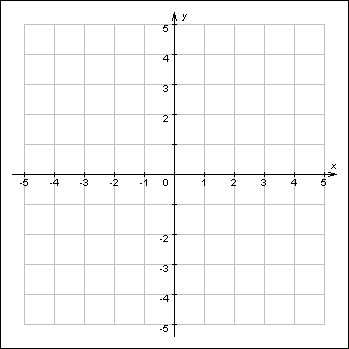 Система координат в пространстве
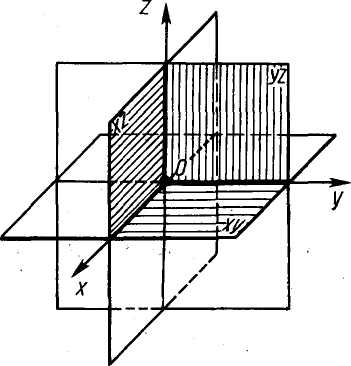 Координата точки М на плоскости
у
М
(х,у)
М
2
0
х
М
1
Координаты точки М в пространстве
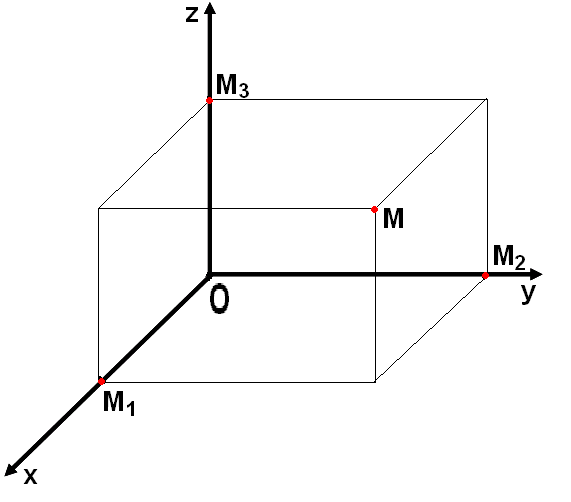 М (Х;У;Z)
Таблица
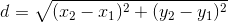 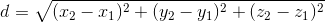 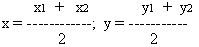 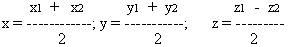 Коордиаты точки
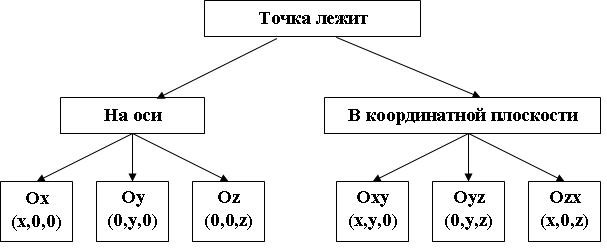 Физкультминутка
Все ребята дружно встали.
И на месте зашагали.
На носочках потянулись.
А теперь назад прогнулись.
Как пружинки, мы присели.
И тихонько разом сели.
Построить точки
А(9;5;10), В(4;-3;6), С (9;0;0), D(0;0;4), Е(0;8;0),К(-2;4;6)
Решение задач
№2
№5
№9
№6
Итог урока
Задание на дом
П.23-25
№7,№10(1)
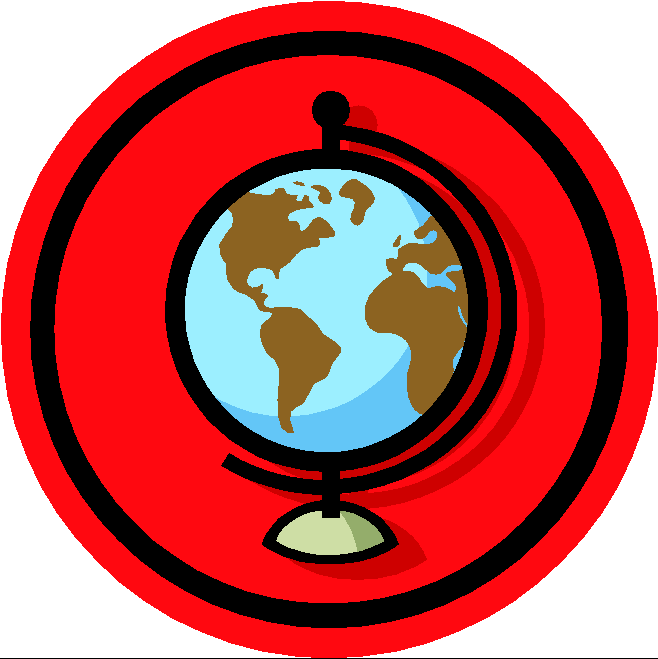 Спасибо за внимание!